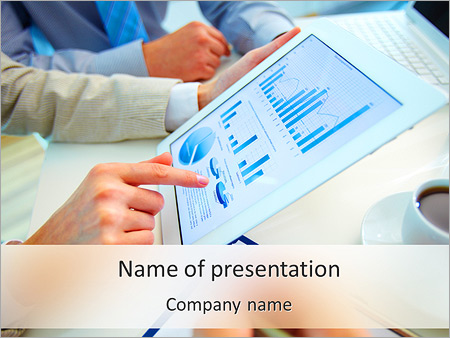 Формирование аналитических отчетов оценочных процедур
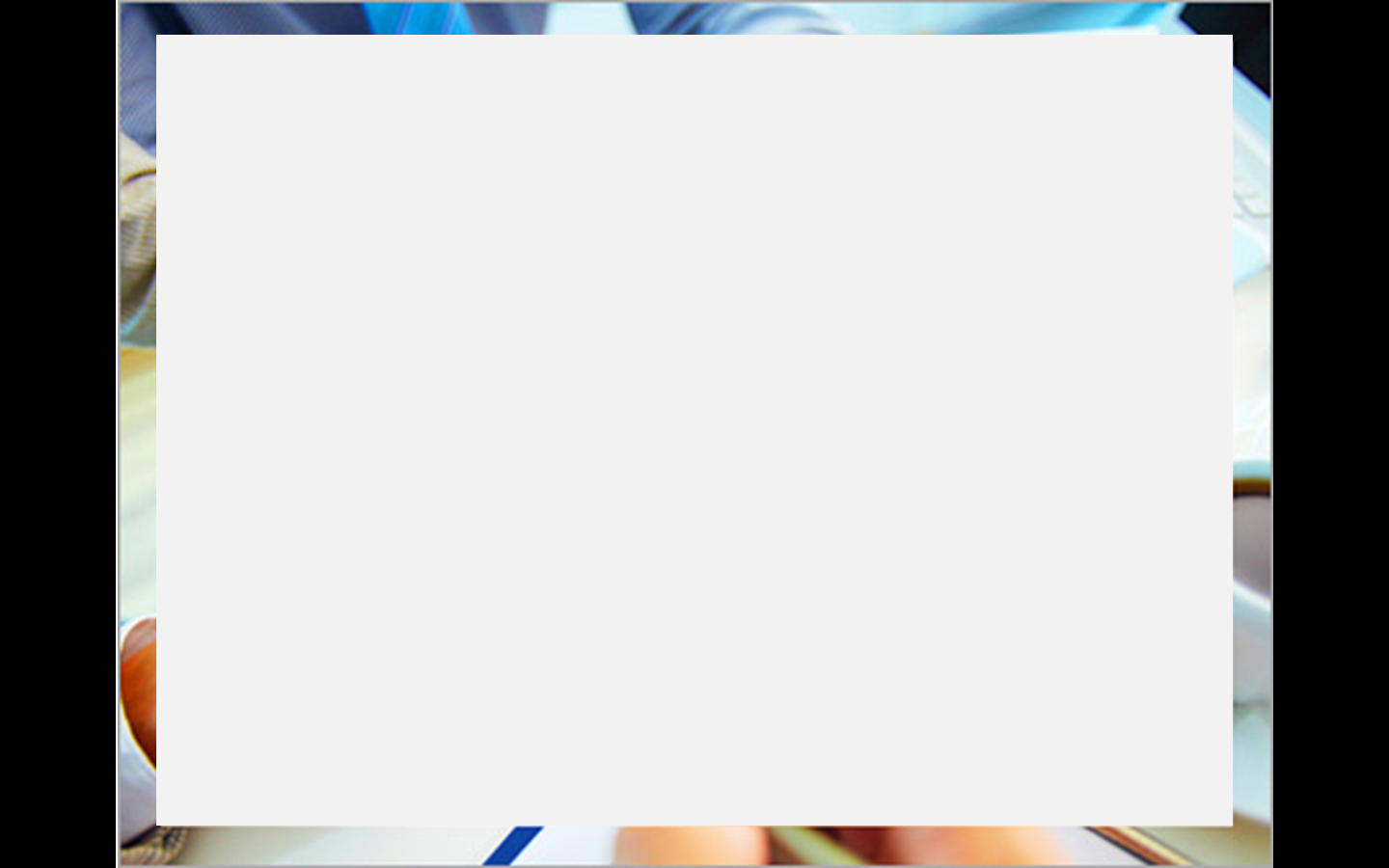 Отчетность. Анализ.
Обобщающие итоговые показатели
принцип обоснованности;
принцип достоверности;
принцип прозрачности и открытости;
принцип сравниваемости;
принцип существенности;
принцип полноты информации;
принцип постоянности и единства методов.
Количественные (графическая часть)
Качественные (текстовая часть)
Отчетность – это источник информации для анализа и принятия решений
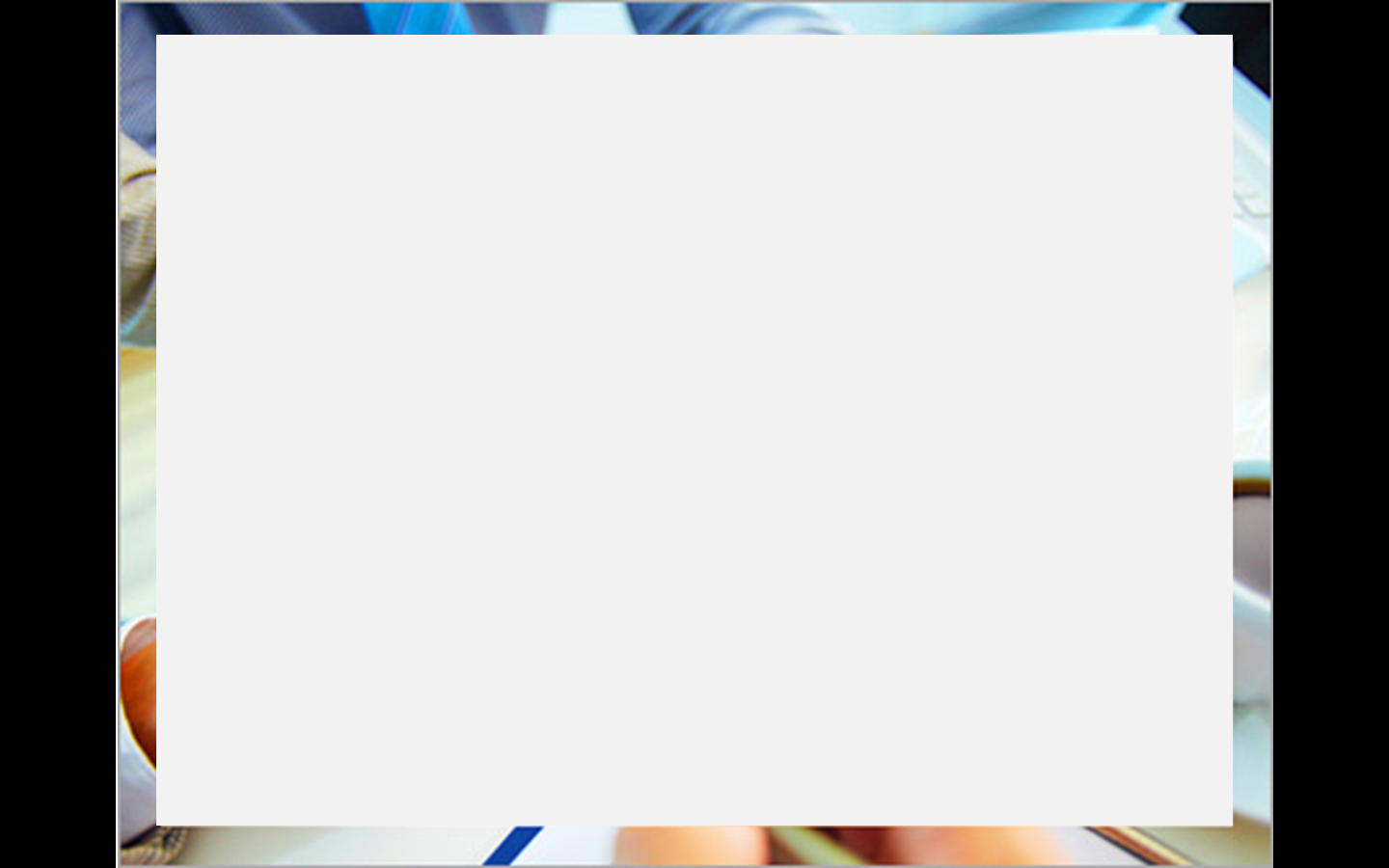 Структура  аналитического отчета
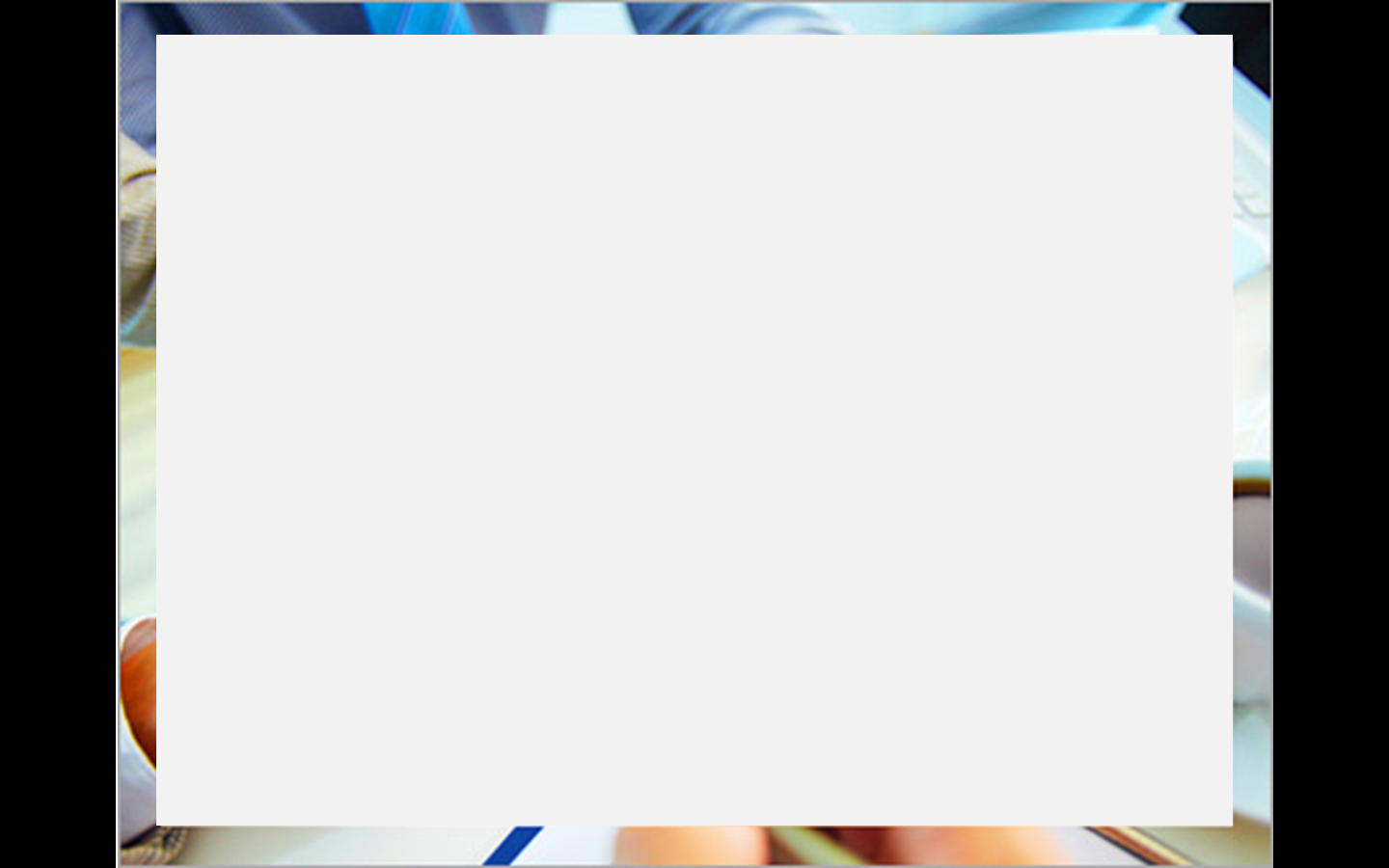 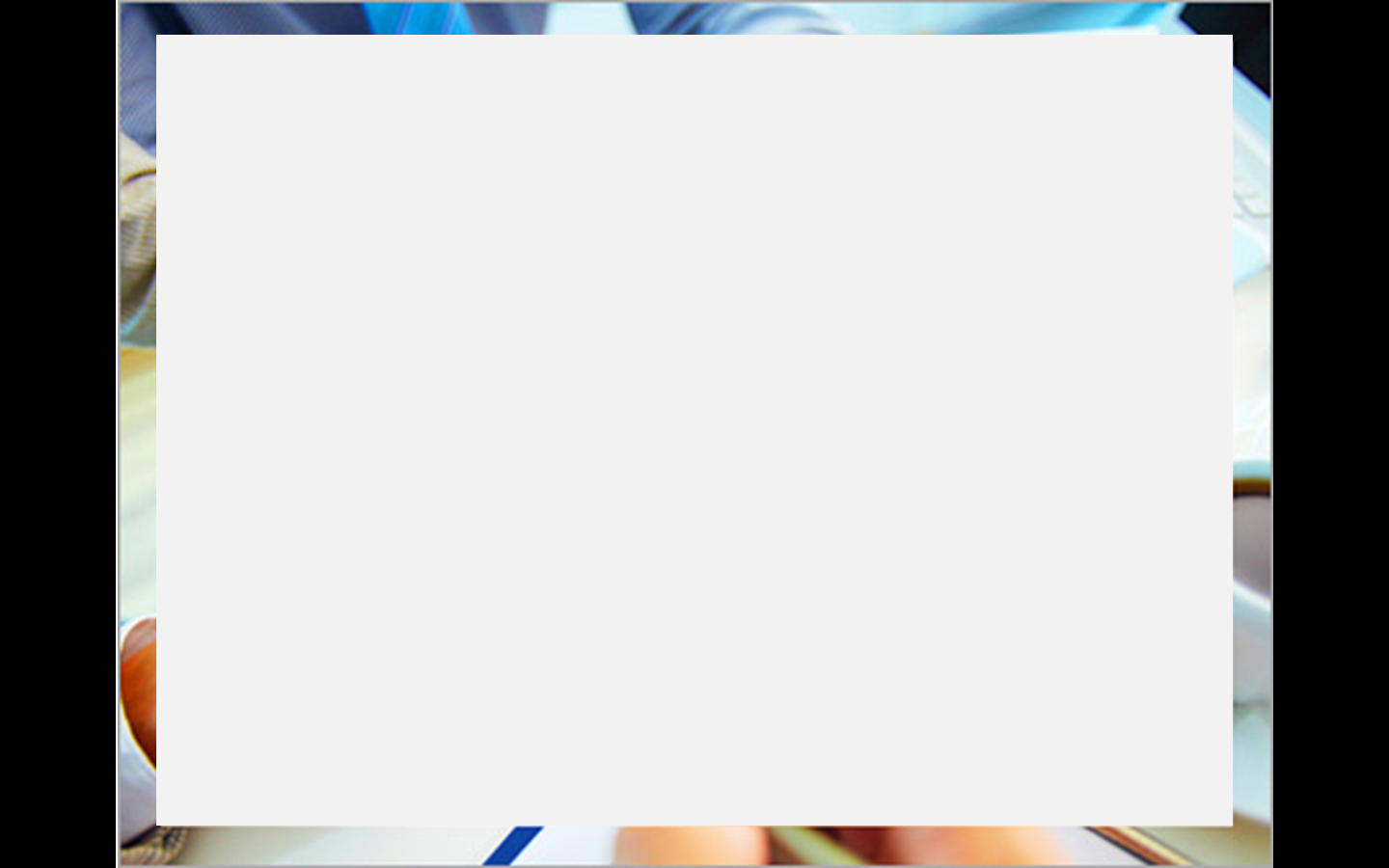